NHIỆT LIỆT CHÀO MỪNG
QUÝ  THẦY CÔ VÀ CÁC EM 
THAM GIA GIỜ HỌC
Môn: Tiếng Việt
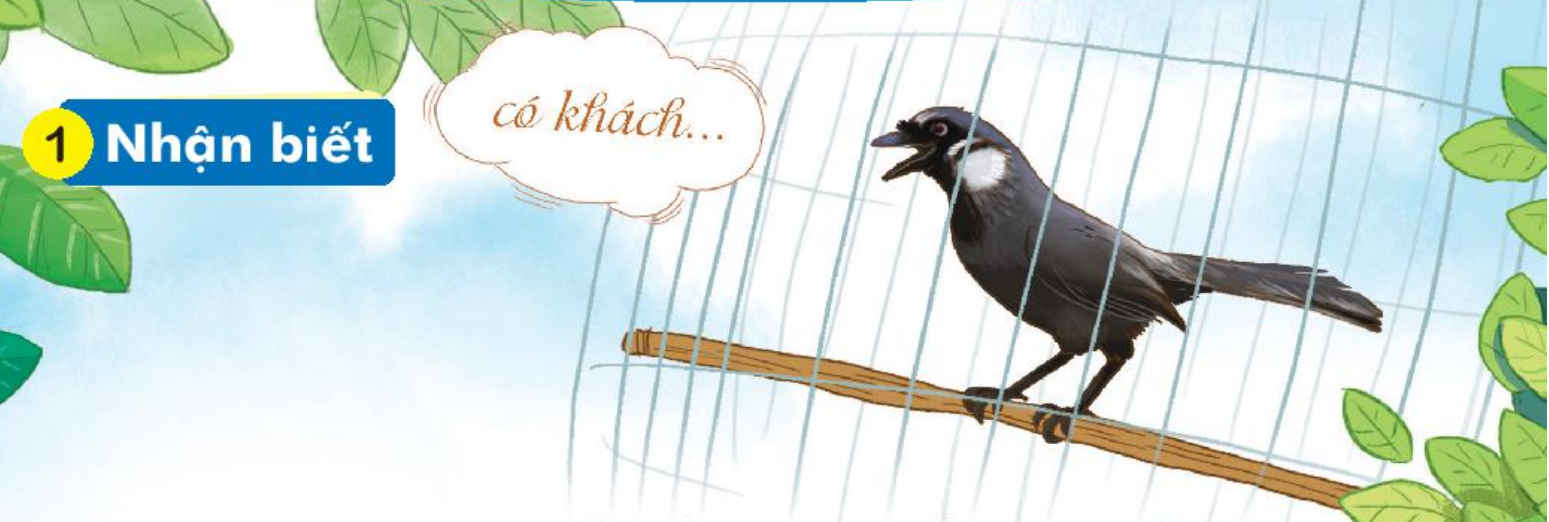 Bài 69: ươi ươu
Nhận biết
1
ươi
Chim khướu biết bắt chước tiếng người.
ươu
Đọc
2
ươ
ươi
i
ươ
u
ươu
ươi
ươu
ng
ươi
người
ươi
bưởi      cười     lưới       mười
ươi
ươi
ươi
ươu
bướu    hươu    khướu     rượu
ươu
ươu
ươu
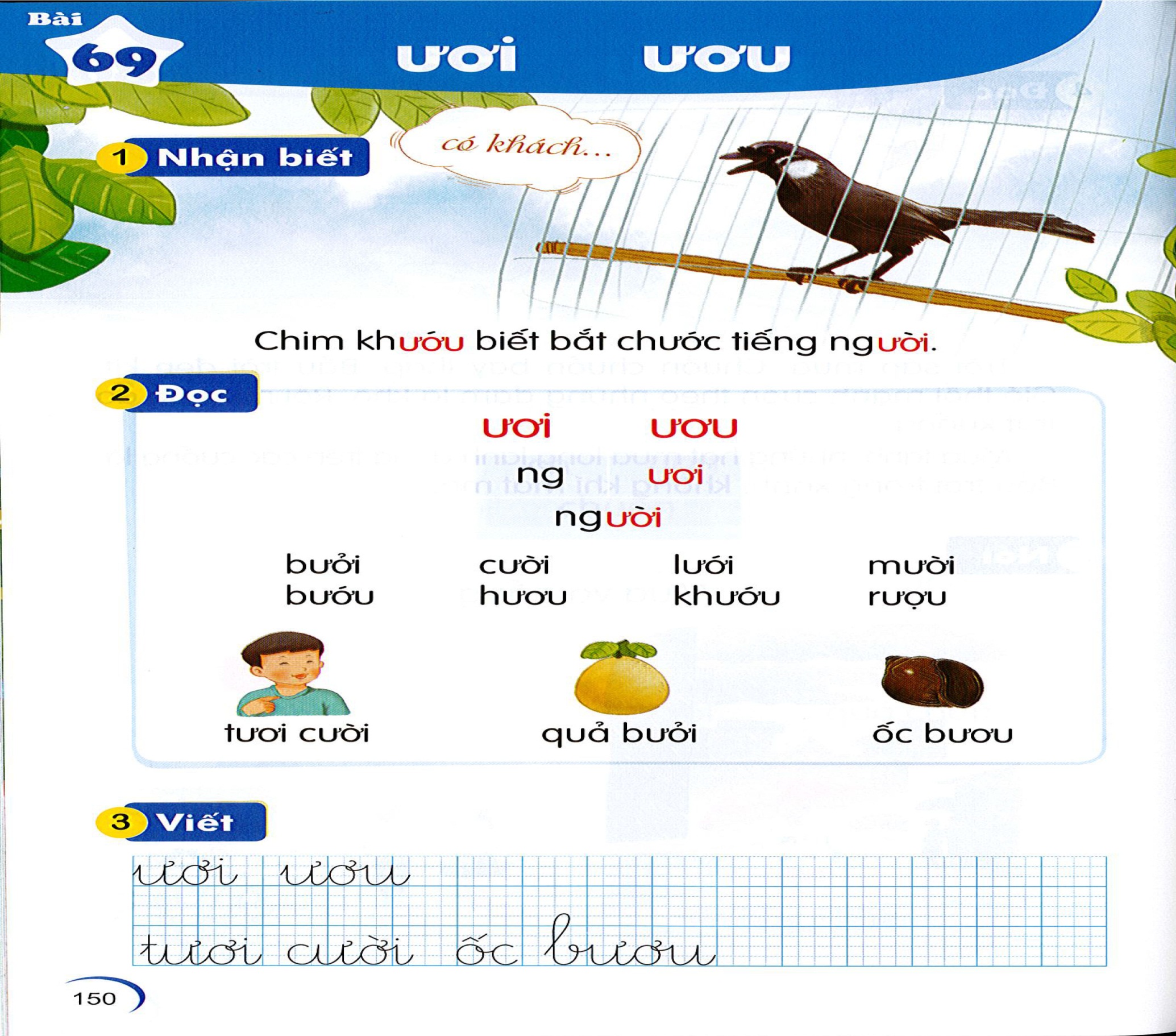 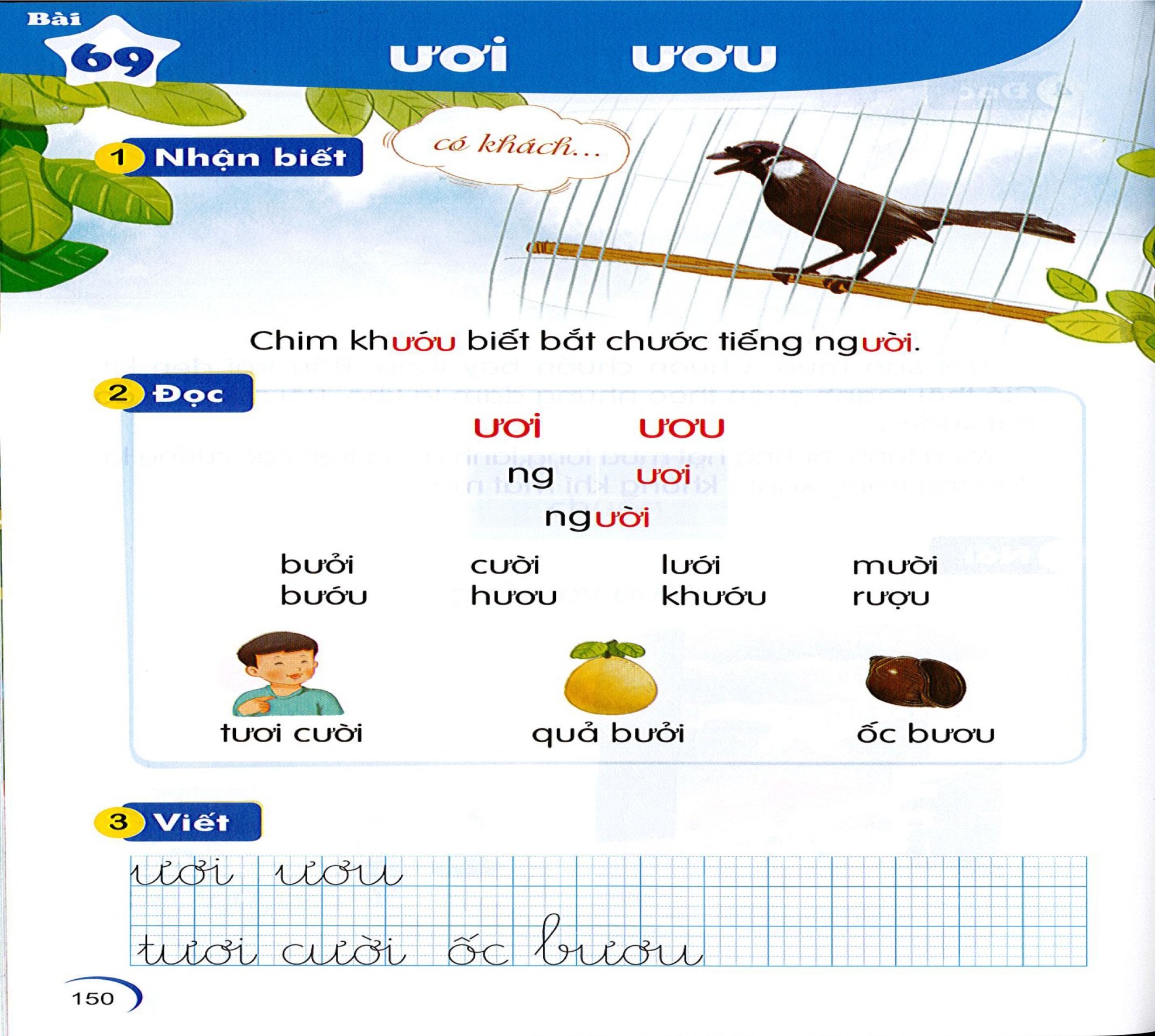 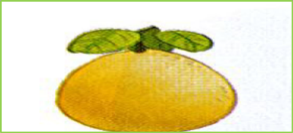 ốc bươu
ươu
tươi cười
ươi
ươi
quả bưởi
ươi
ươi         ươu
ng
ươi
người
bưởi        cười          lưới       mười
bướu        hươu       khướu        rượu
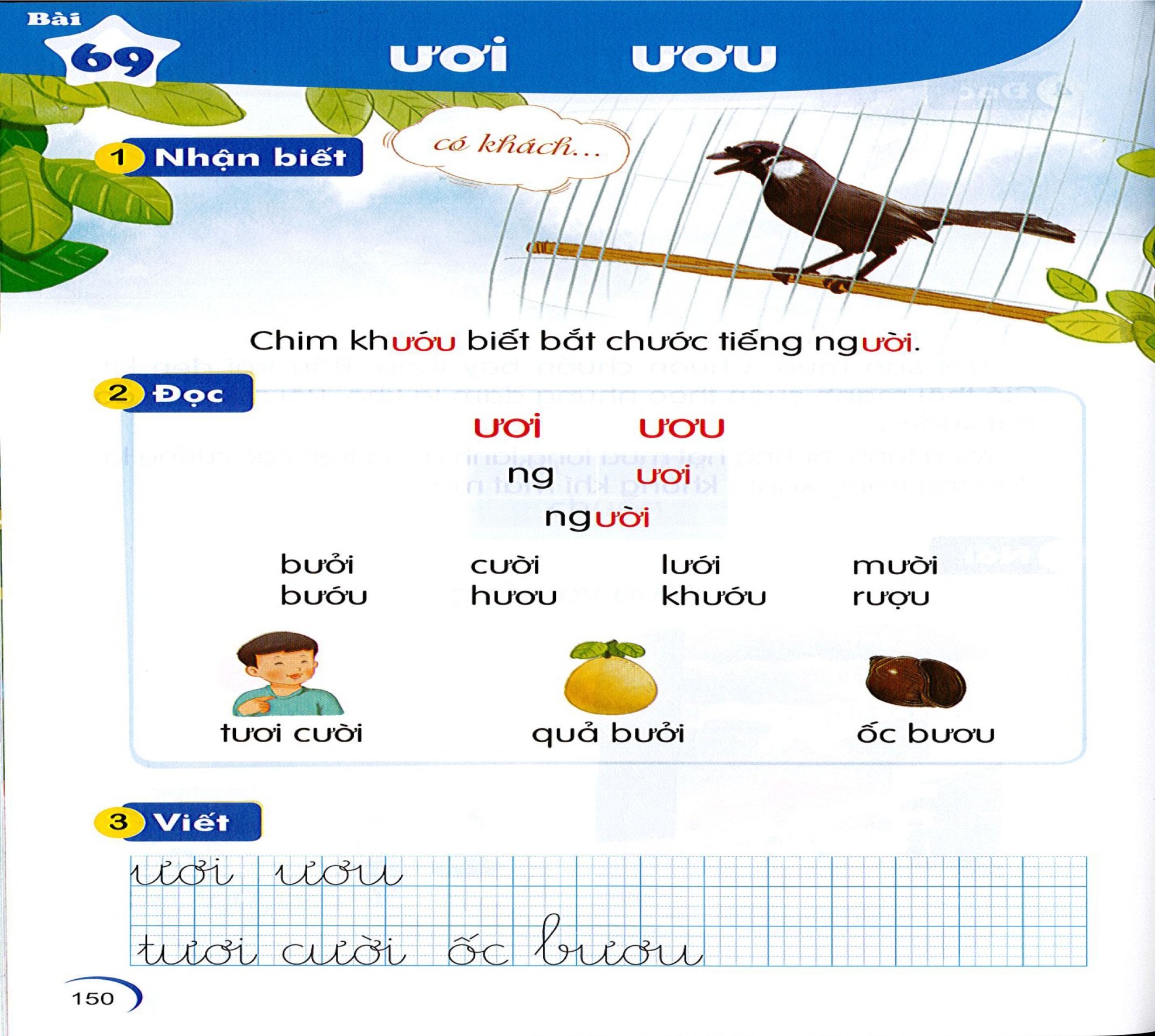 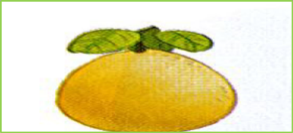 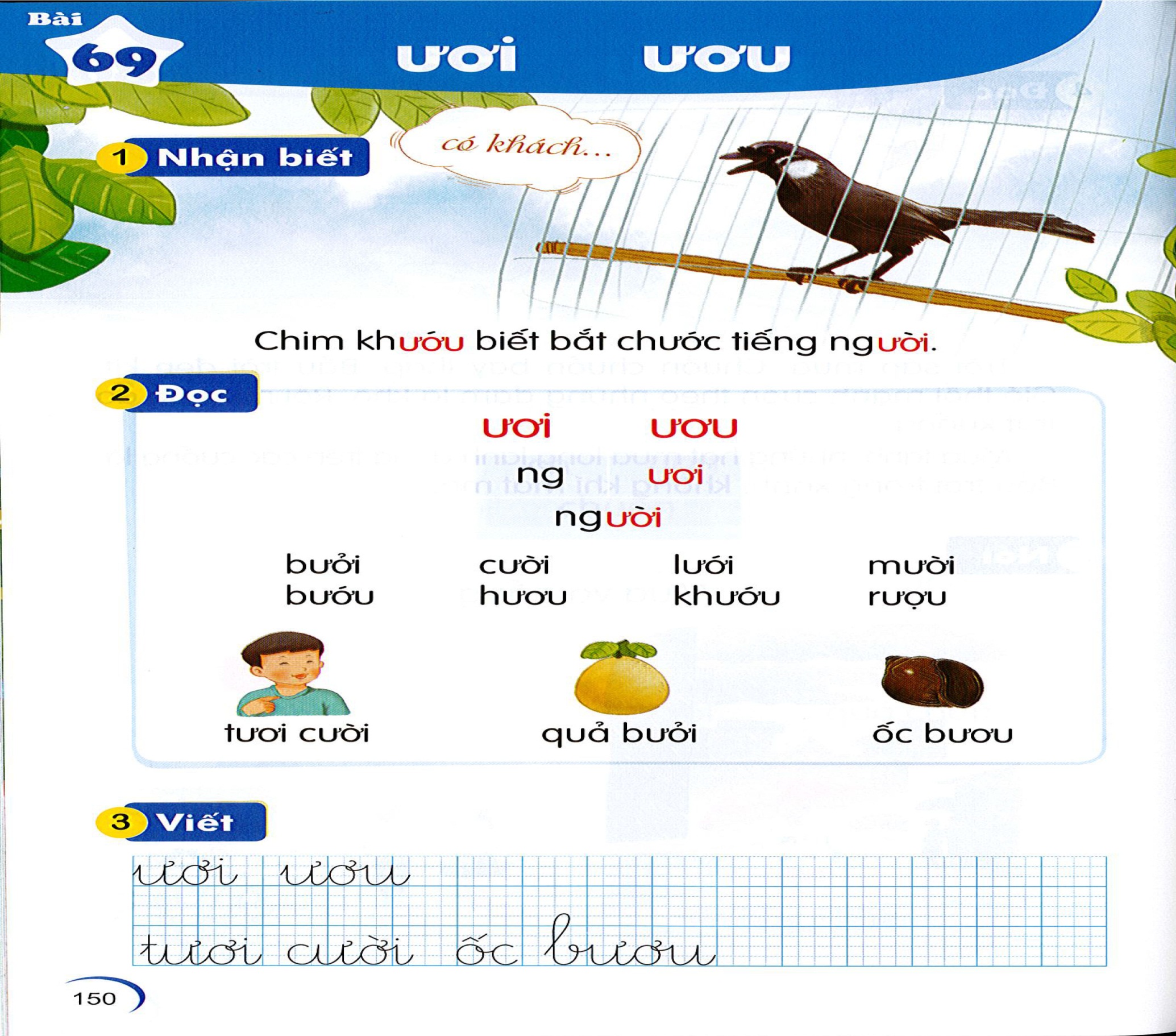 tươi cười
ốc bươu
quả bưởi
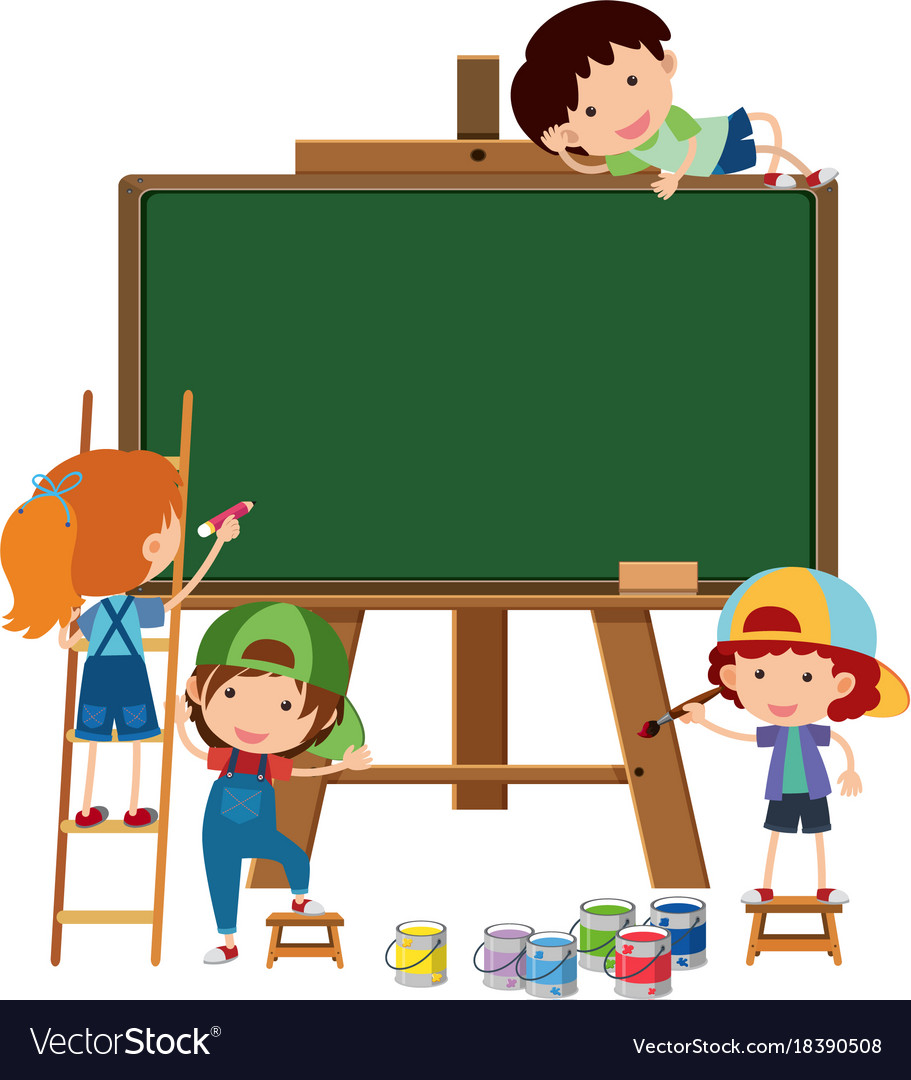 Viết bảng con
Viết
3
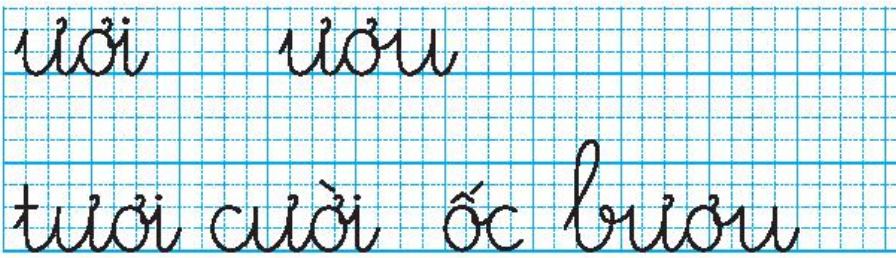 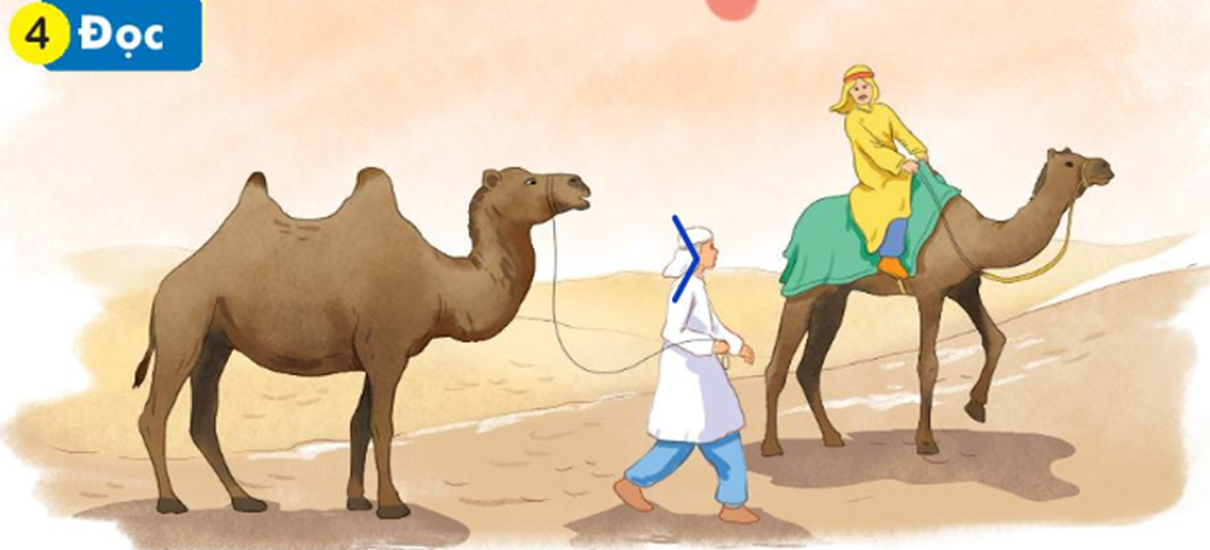 Đọc
4
2
Lạc đà là con vật đặc biệt. Nó có cái bướu to trên lưng. Bướu của lạc đà là nơi dự trữ chất béo. Nhờ thế, nó có thể sống qua nhiều ngày mà không cần ăn uống. Lạc đà giúp con người băng qua những  vùng sa mạc khô cằn.
1
4
3
5
Nói
5
Lợi ích của vật nuôi
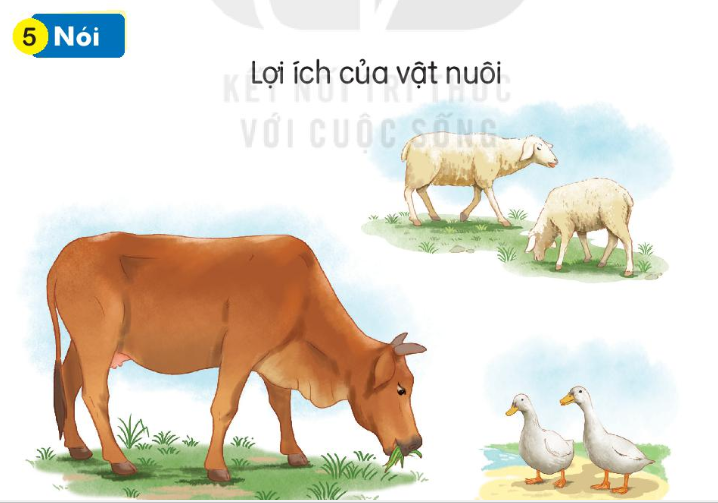 Em có biết từng con vật trong tranh có những lợi ích gì không?
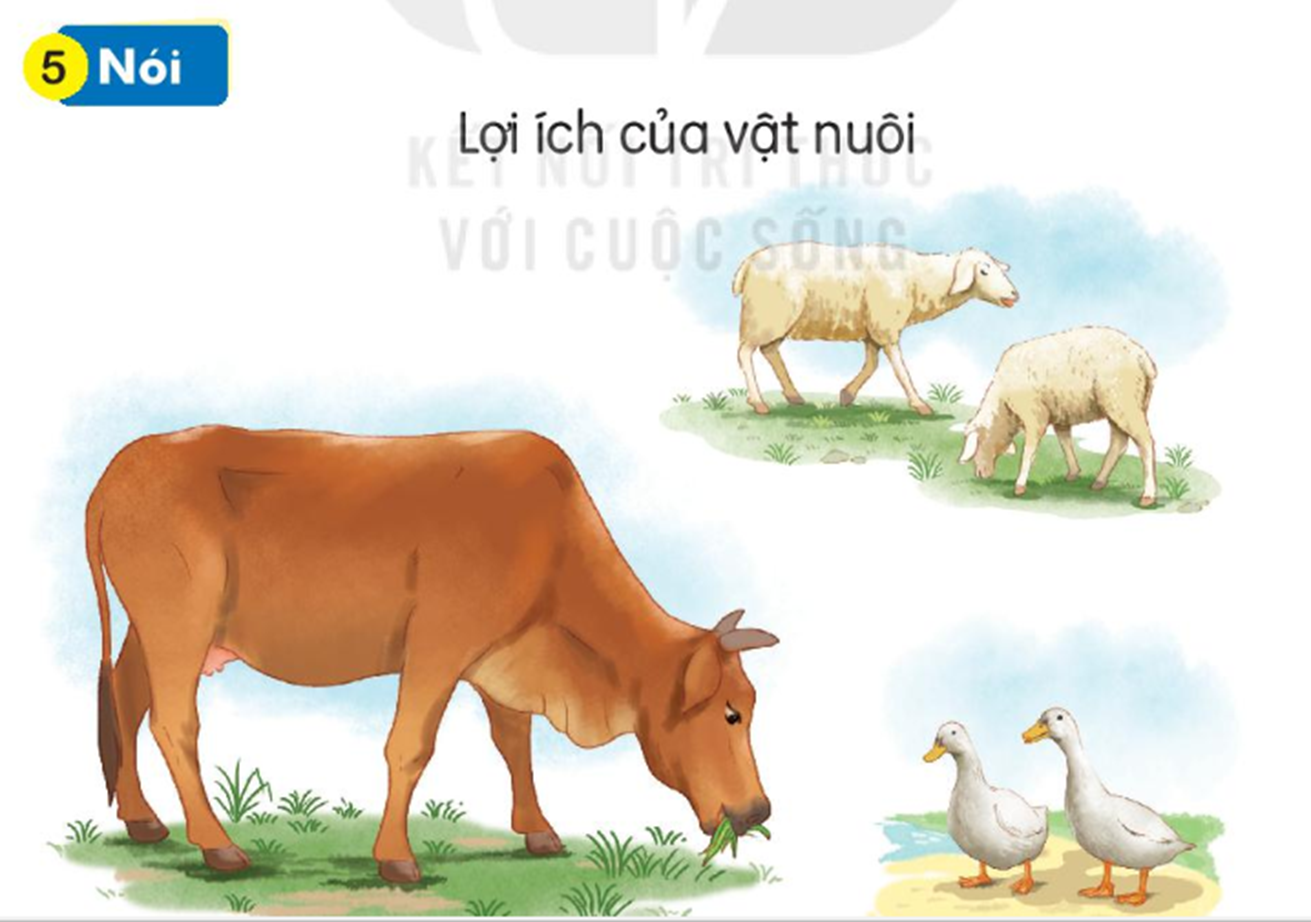 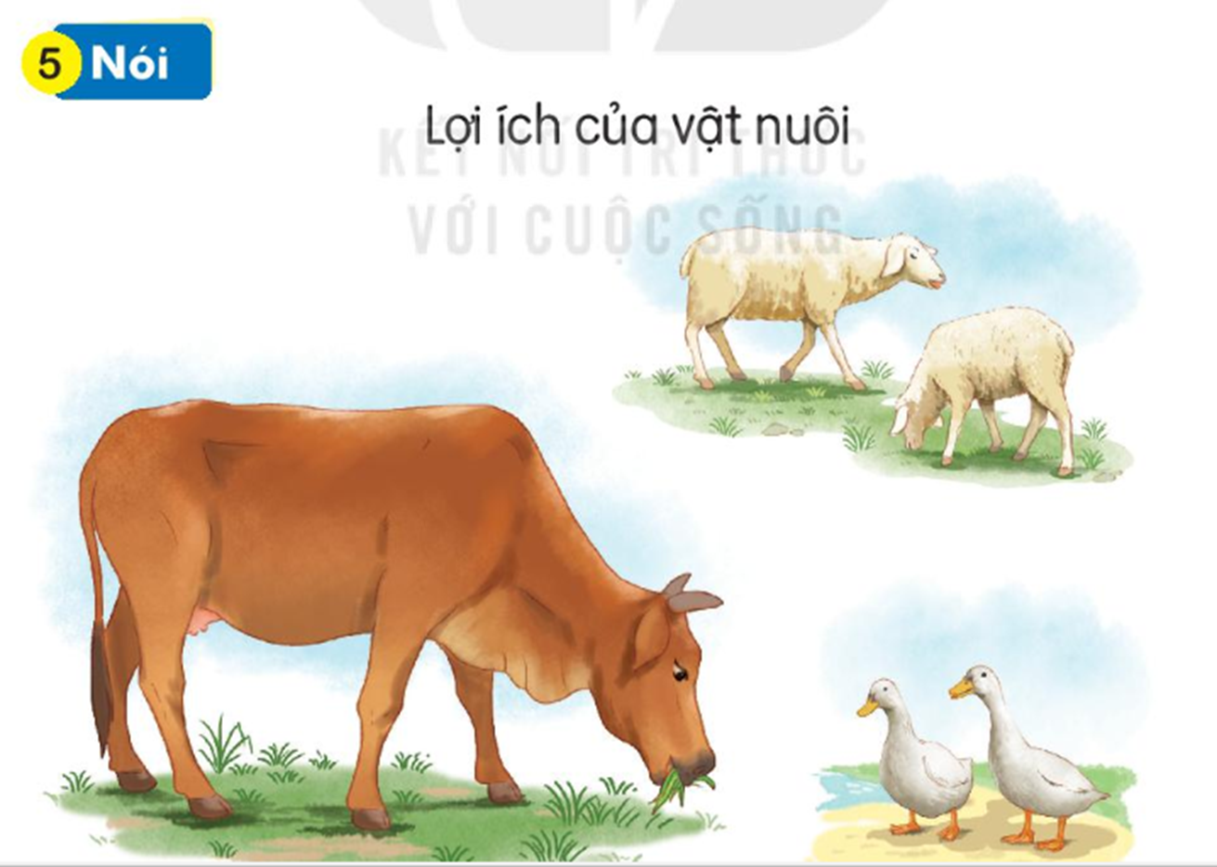 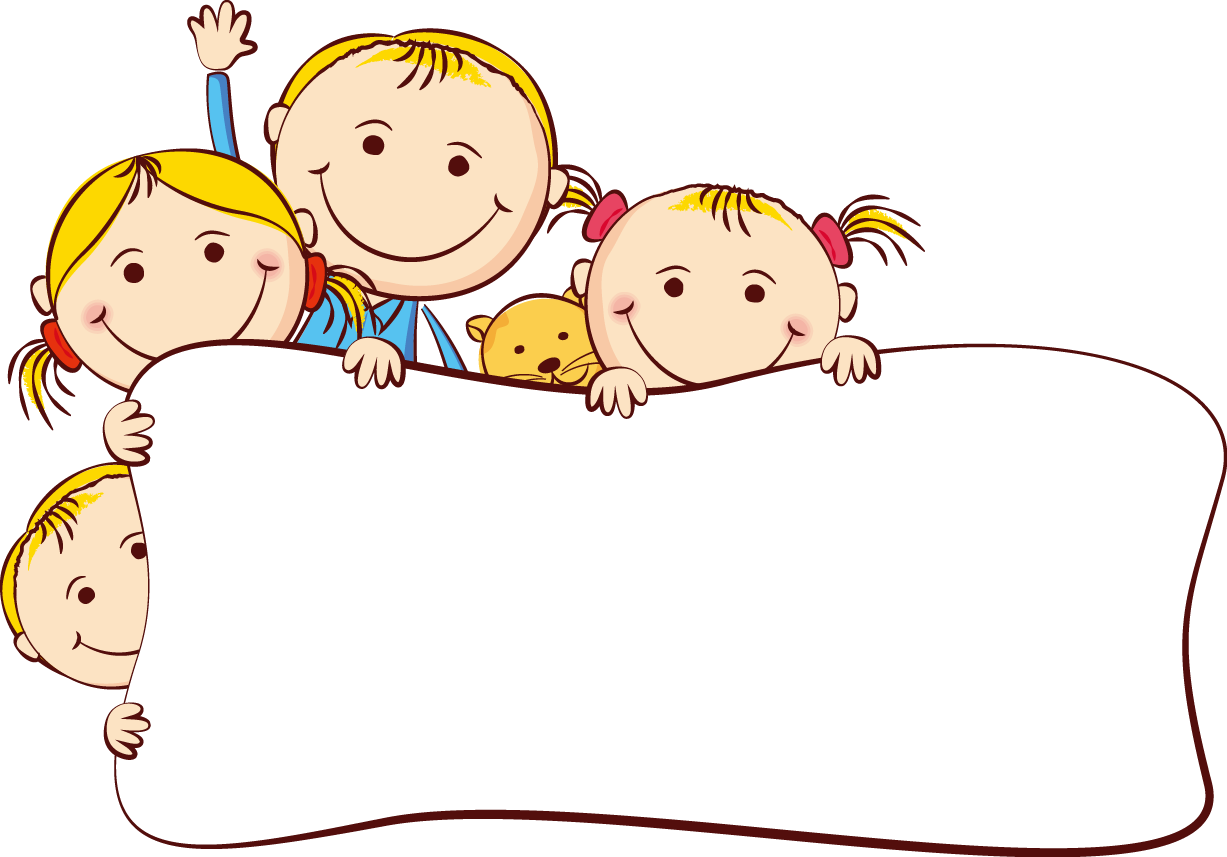 Củng cố
- Con hãy tìm những từ ngữ ngoài bài có chứa vần ươi, ươu?
- Nói câu với một trong những từ ngữ con vừa tìm được?